استكشاف
طرح الكسور المتشابهة
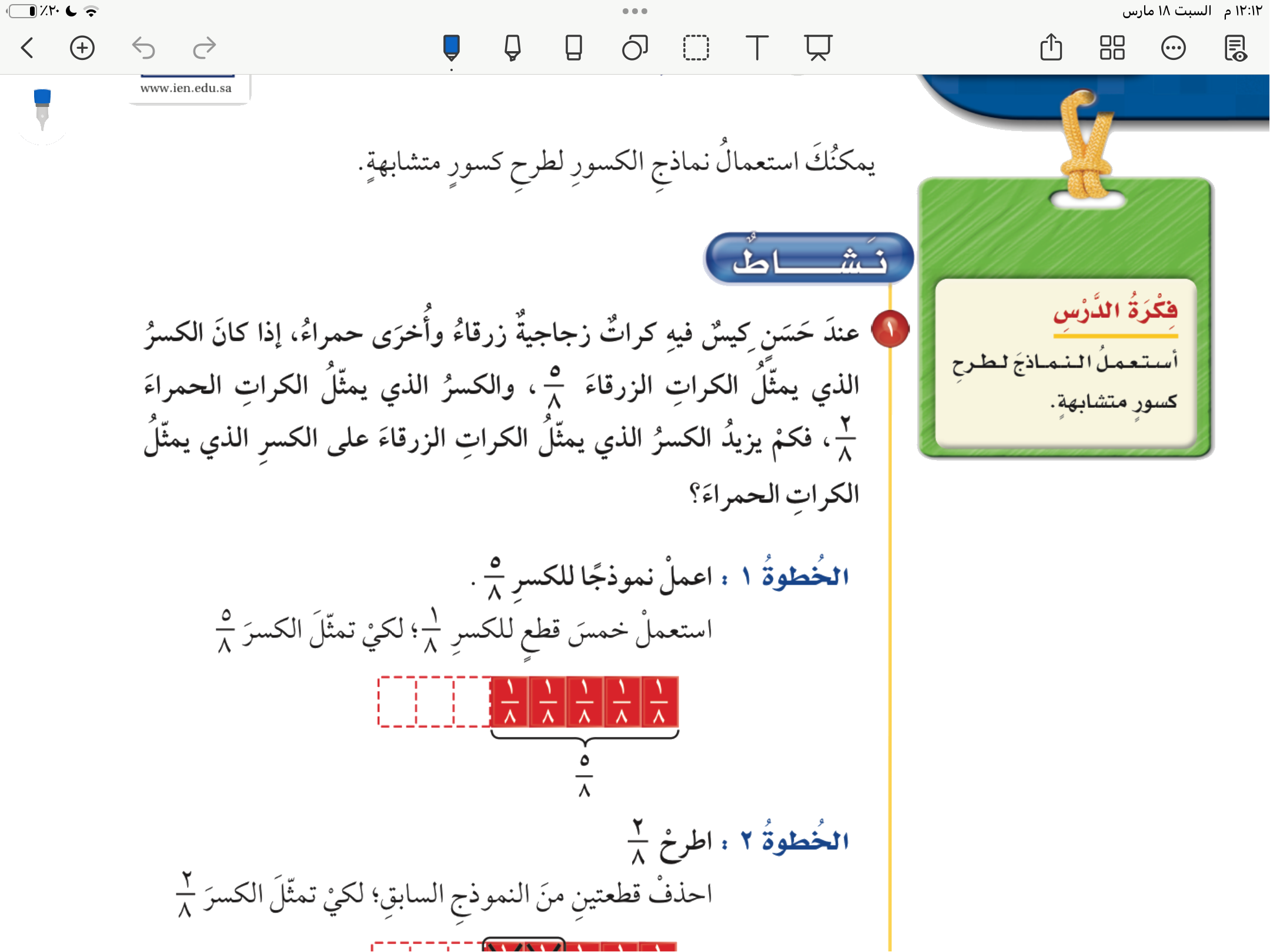 استكشاف
طرح الكسور المتشابهة
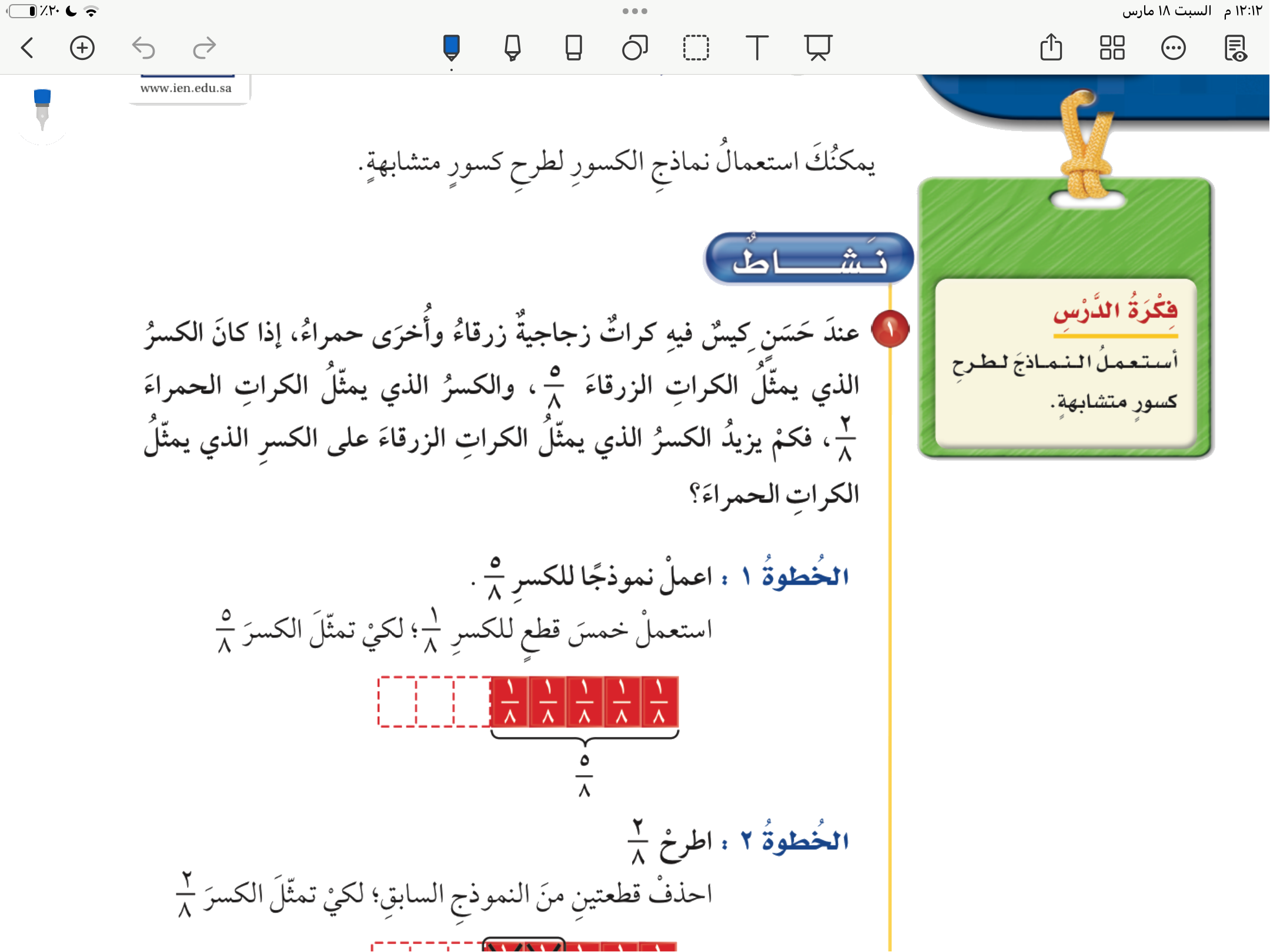 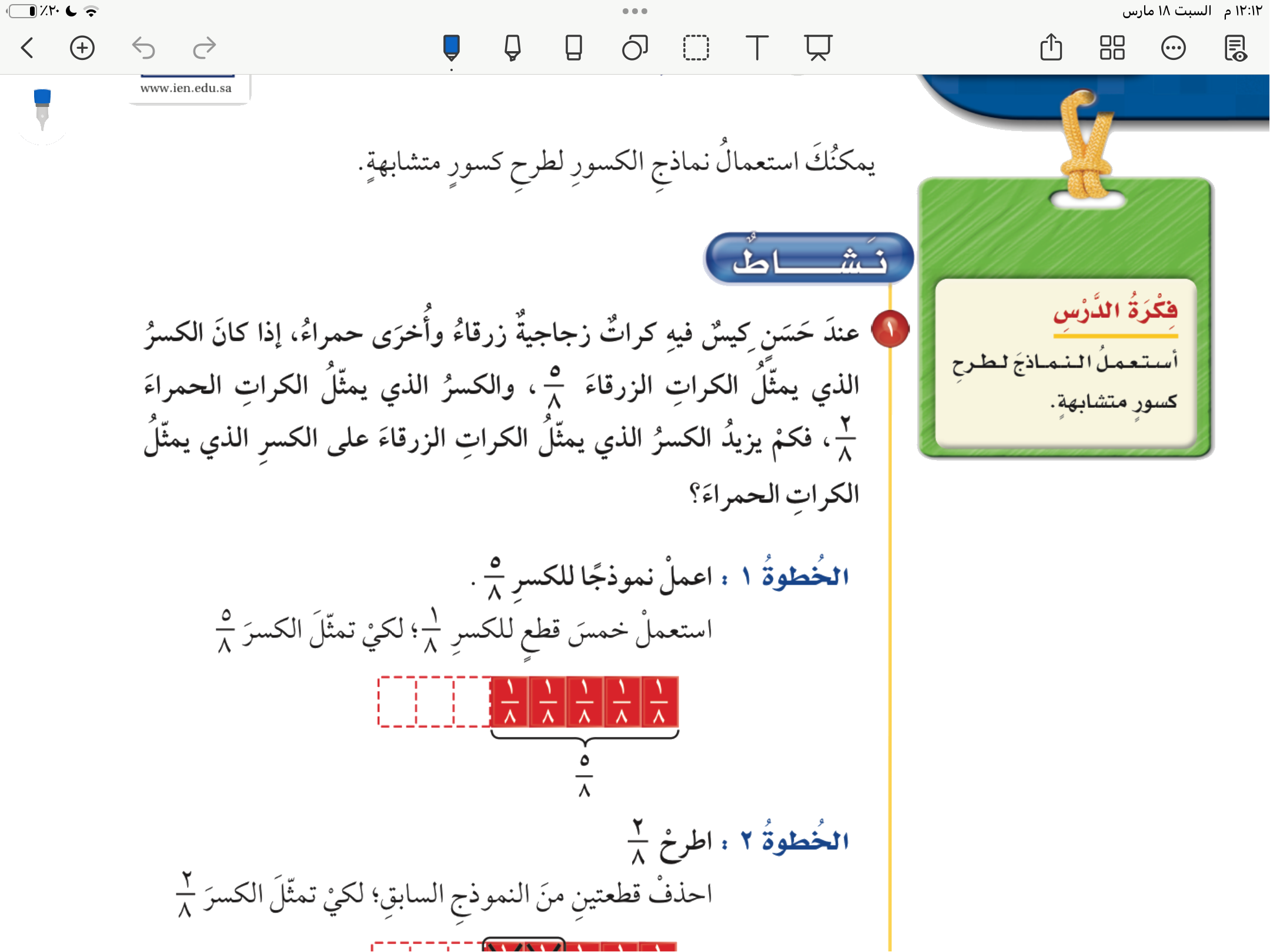 صفحة ٧٩
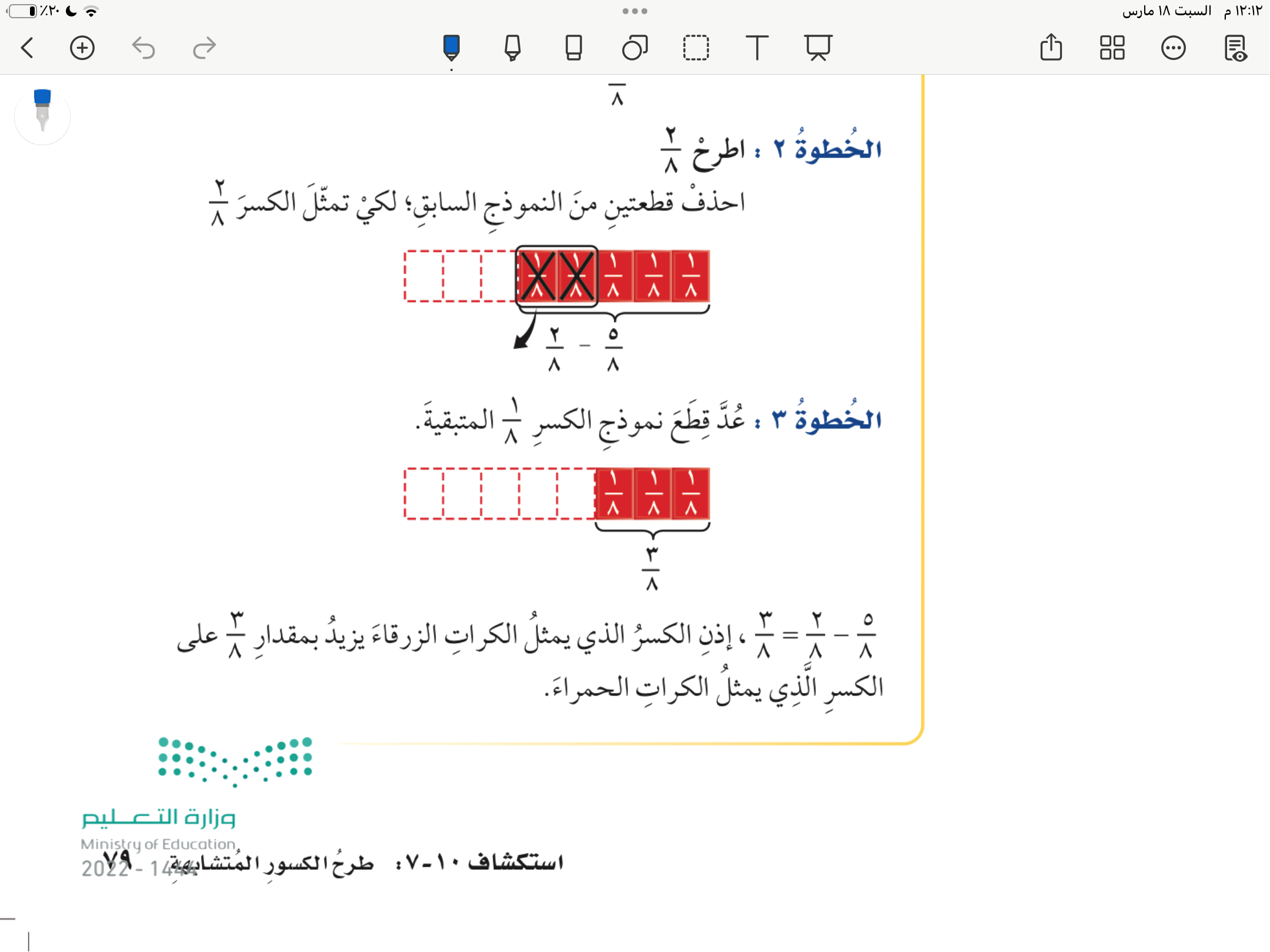 صفحة ٧٩
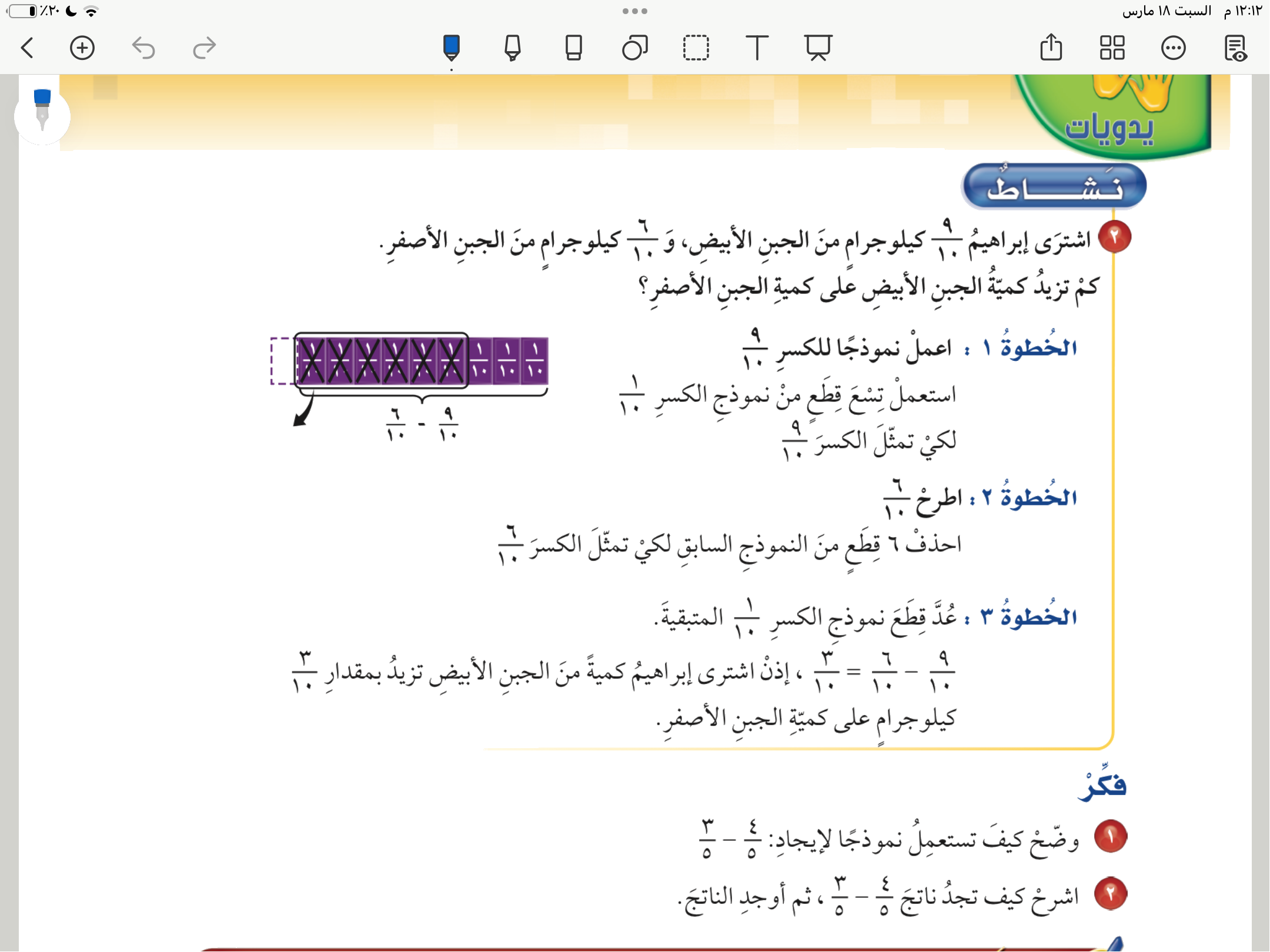 صفحة ٨٠
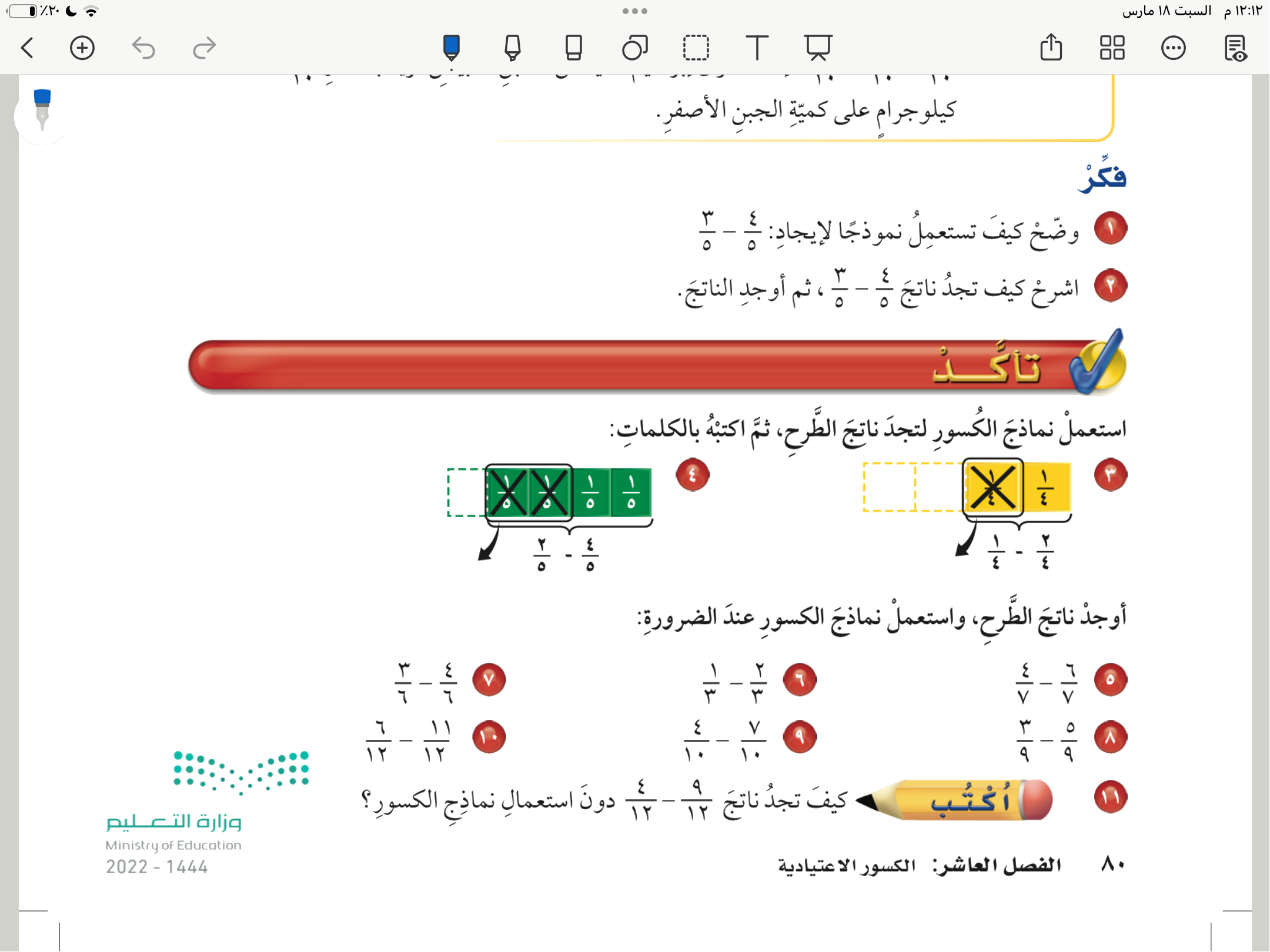 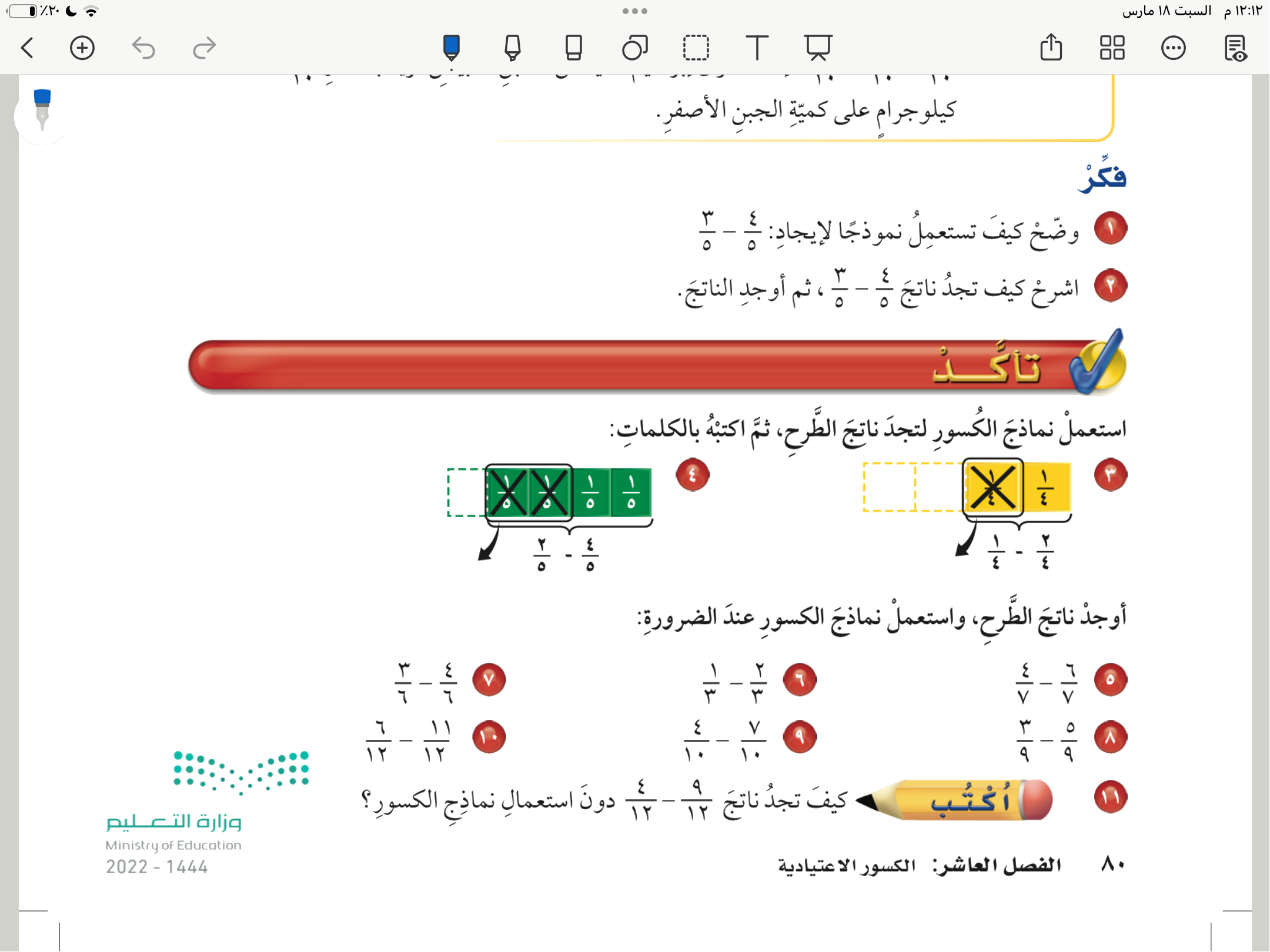 صفحة ٨٠